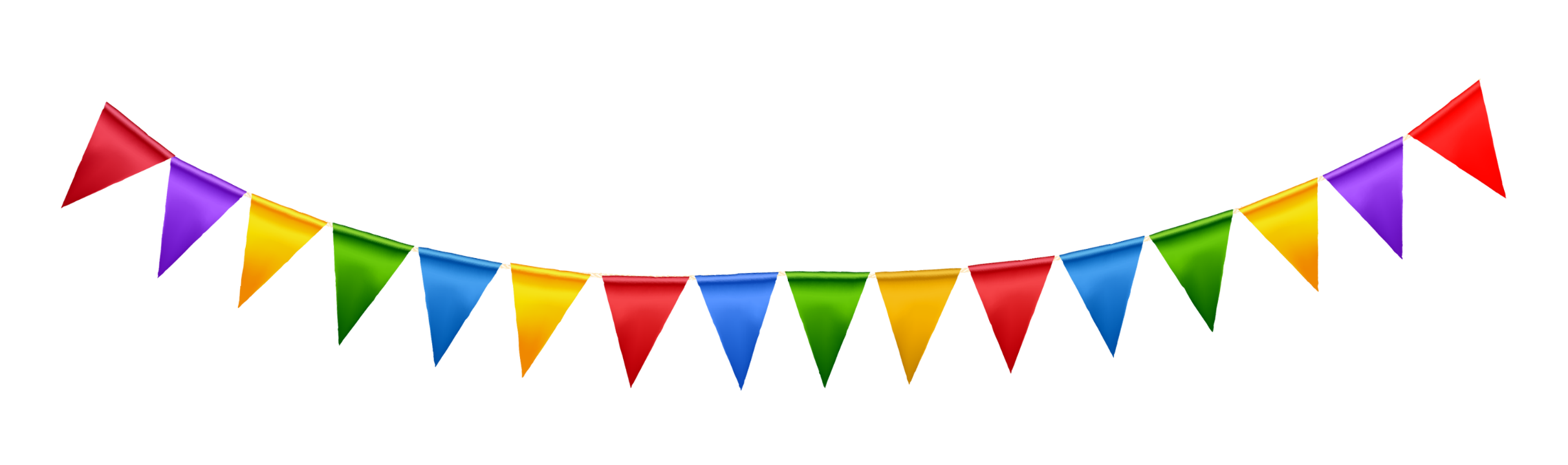 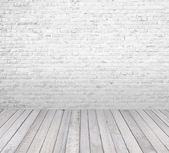 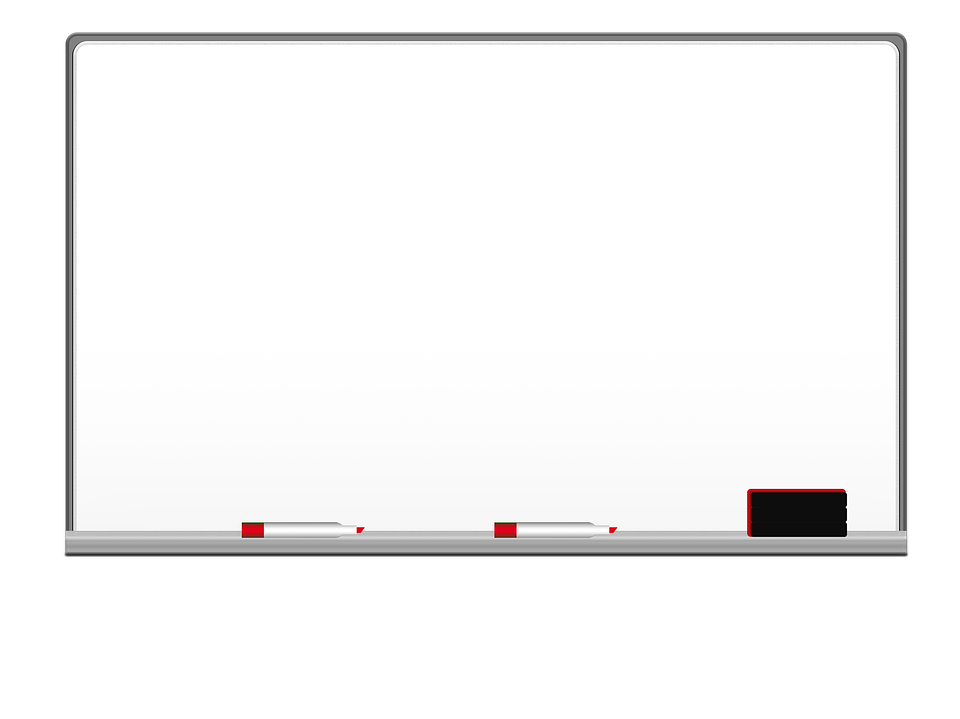 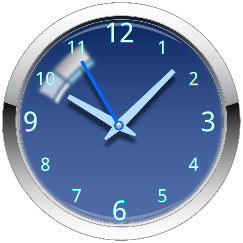 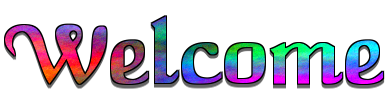 Welcome to my class!
      Mrs. Presley
         5th Grade
        Room 209
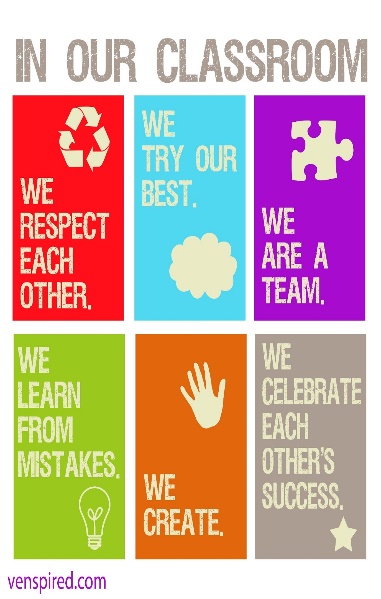 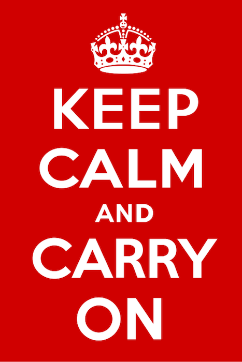 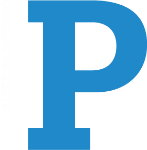 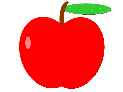 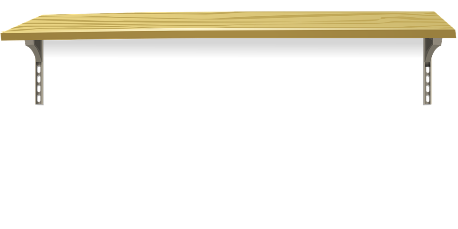 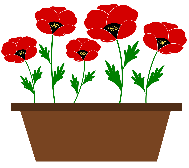 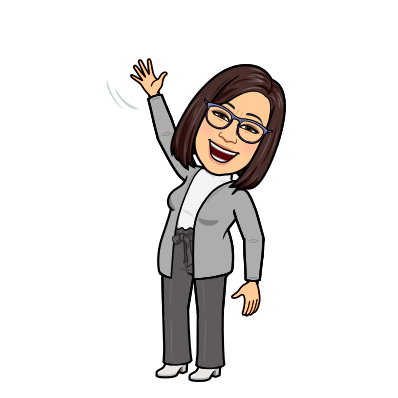 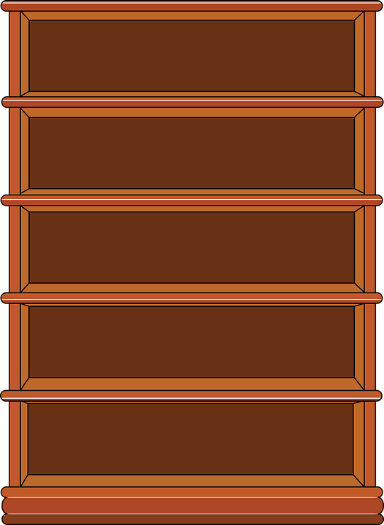 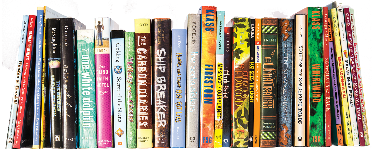 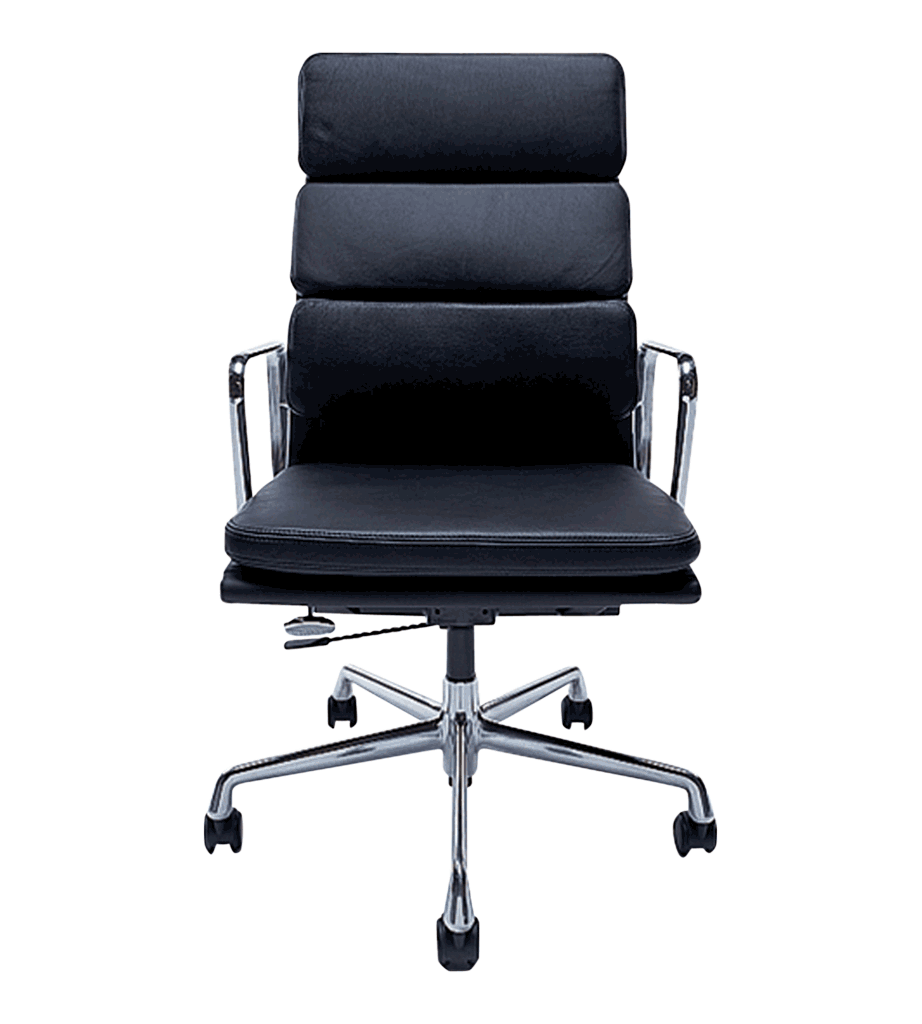 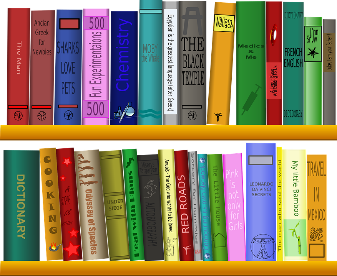 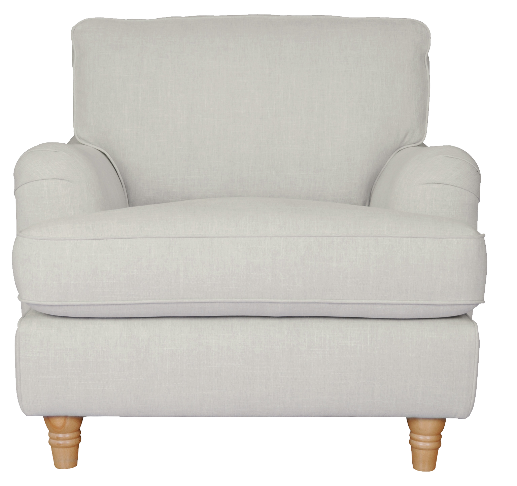 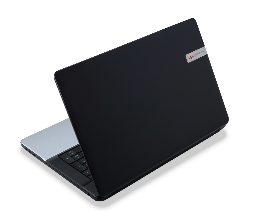 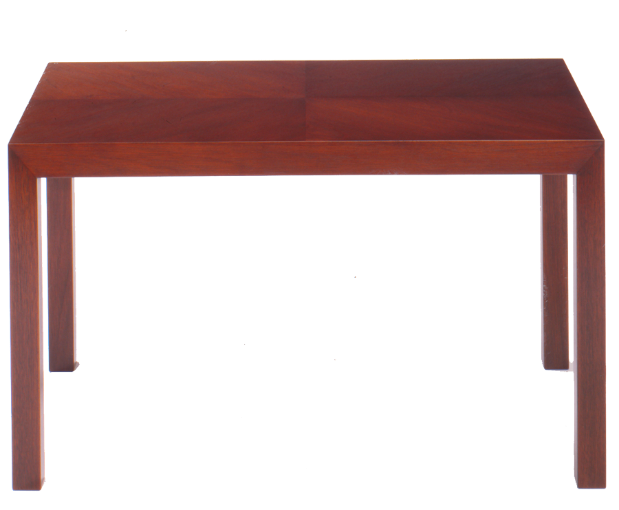 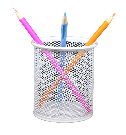 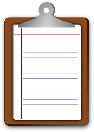 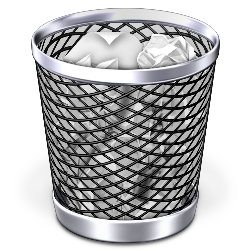 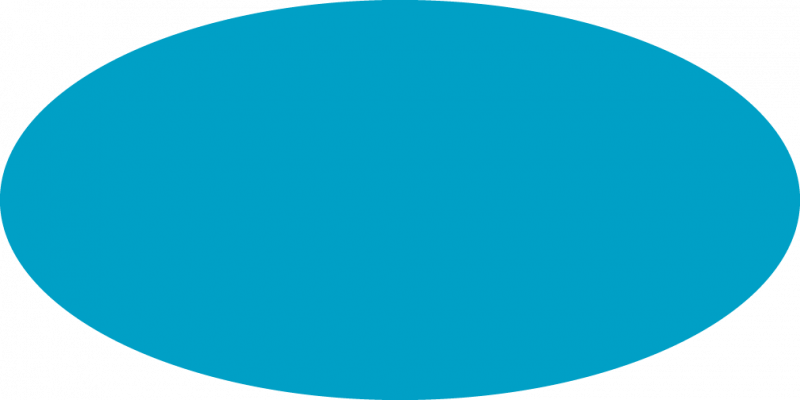 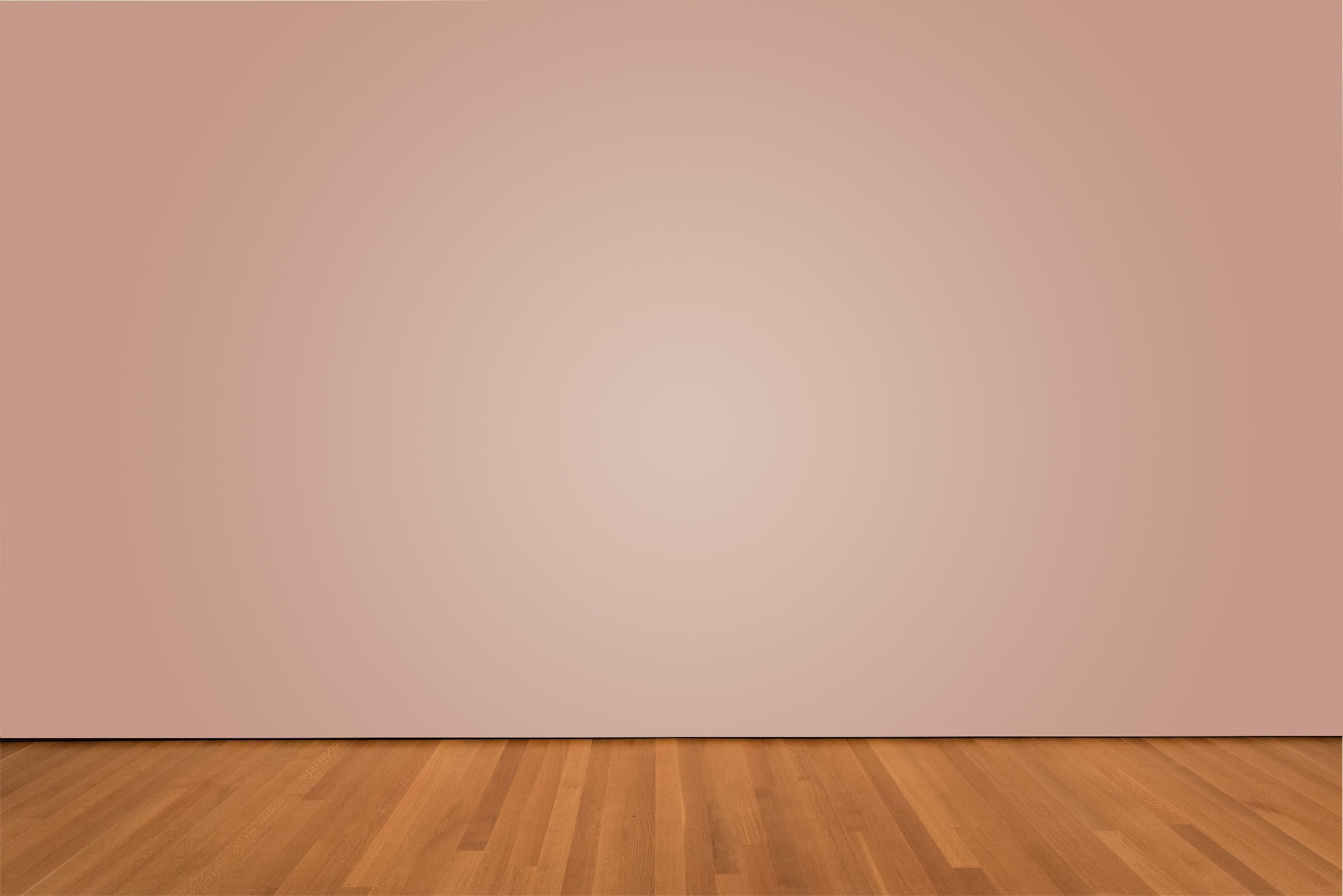 Meet Mrs.Presley

I am excited to start my 19th year at Buder Elementary!  I have taught grades     2nd – 5th while at Buder.  For the past few years, I have been departmentalized, mainly teaching math.  This year, I am exciting to be teaching all of the subjects. I am happily married to my husband, Ferman, and I have three awesome boys, Austin (22), Logan (20), and Bryson (16). I enjoy spending time with my family, watching TV, playing games on my phone, and learning something new everyday. I am looking forward to getting to know you and working with you both virtually and in person. Parents, I welcome and appreciate your involvement. Please feel free to email me (Sheri.Presley@slps.org) or call me (314-352-4343) when you have a question, comment or concern. I can also be reached on Teams or Class Dojo. The more closely we work together, the better we can help your child reach his/her full potential in 5th grade and be prepared to move on to middle school. 
Let’s have an awesome school year together!
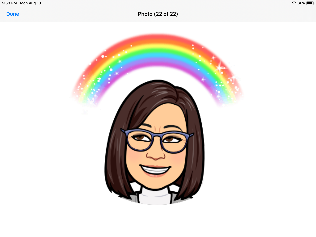 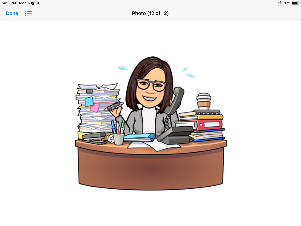 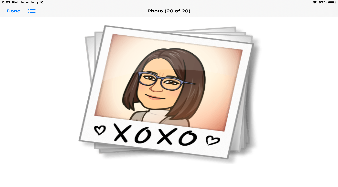 Superheroes:  Show Your Superpowers!
School Supplies

# 2 Pencils
Eraser
Crayons
Colored Pencils
Markers
Scissors
Glue Stick
Pencil Sharpener
Lined Paper
4 Spiral Notebooks
Ear Buds or Headphones
Folders for important papers
(optional) Pencil Pouch
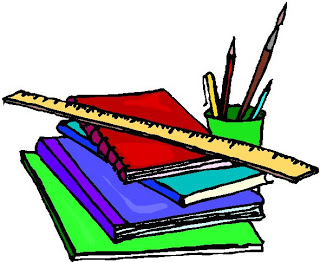 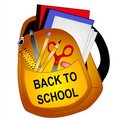 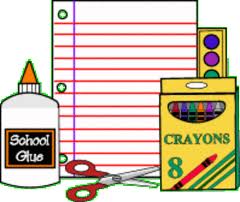 Our Class Schedule
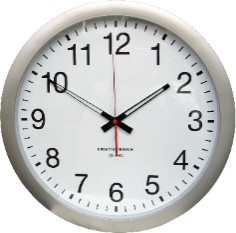 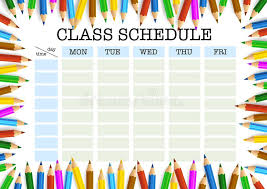 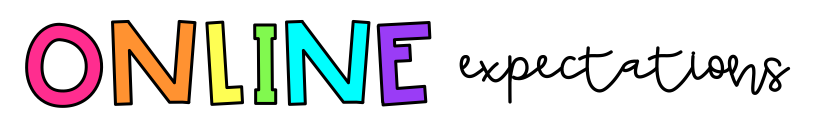 Be patient!
Be Respectful!
Be Appropriate!
Be a Scholar!
Be in control!
Be Prepared!
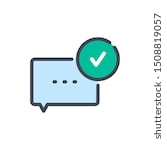 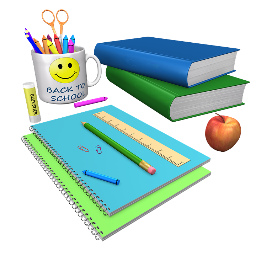 Join us on time, 
dressed, and 
sitting tall!
Have your 
learning tools ready!
Listen to the speaker.  Be respectful
of others
in the meeting!
Use the chat 
for questions
and comments 
only. 
Don’t type silly 
comments.
.
Focus on the 
teacher. 
Participate
during the lesson.  
Try your best!
Show control of your body while on video.
Be calm! If
you need to
ask for help, 
raise your hand!
We are all learning
how to do online 
school! Be patient 
with others as 
we learn together.
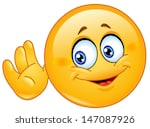 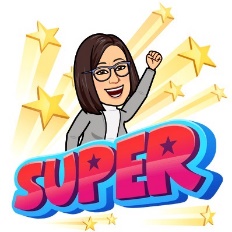 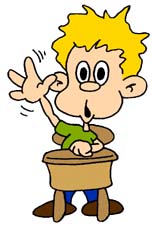 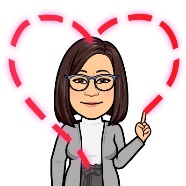 Click on a computer screen to be taken to the website…
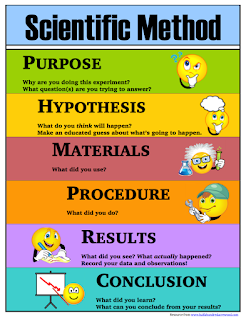 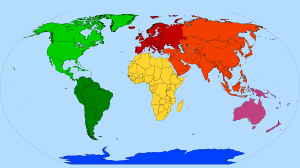 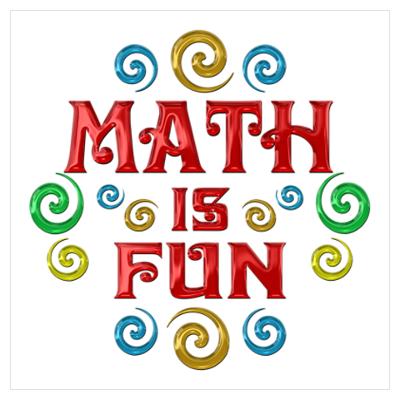 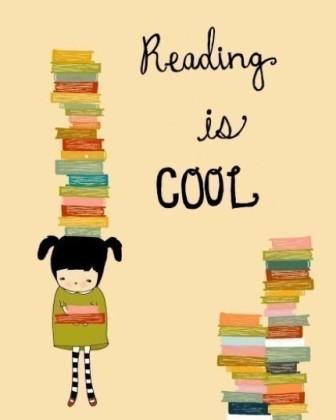 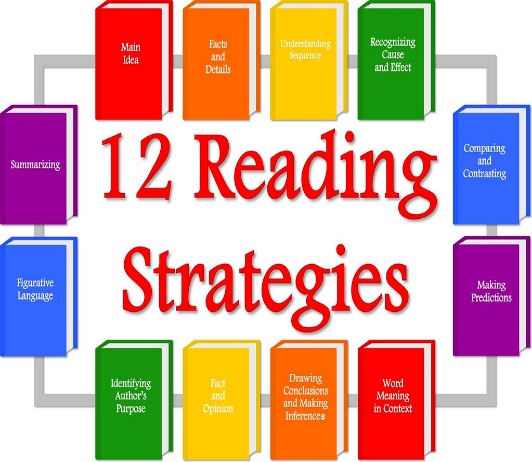 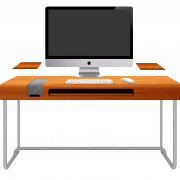 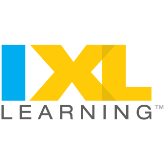 NEAR 
 POD
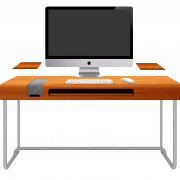 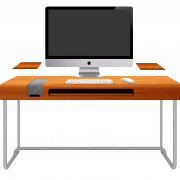 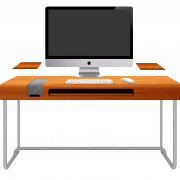 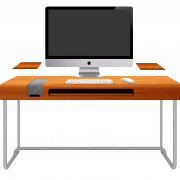 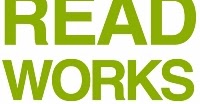 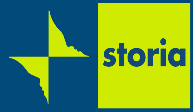 SAVVAS
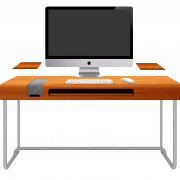 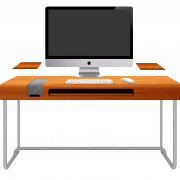 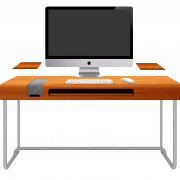 MYSTERY
 SCIENCE
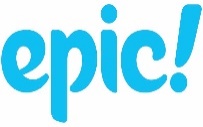 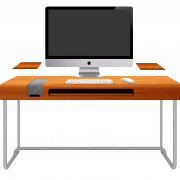 TEAMS
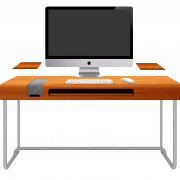 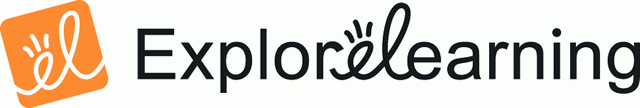 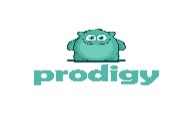